Diagnóstico 
Necesidades de 
Formación 2018
ICCE Nazaret
ICCE Nazaret
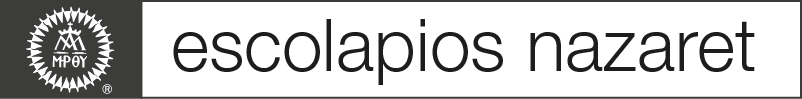 [Speaker Notes: Explicar metodología y aporte e integración de las necesidades formativas identificadas por los docentes.]
DECE
Atención médica integral – Prevención (hábitos de vida saludables).
Mediación escolar – métodos alternativos de solución de conflictos.
Educación digital.
Etapas de desarrollo (a maestros).
PIA.
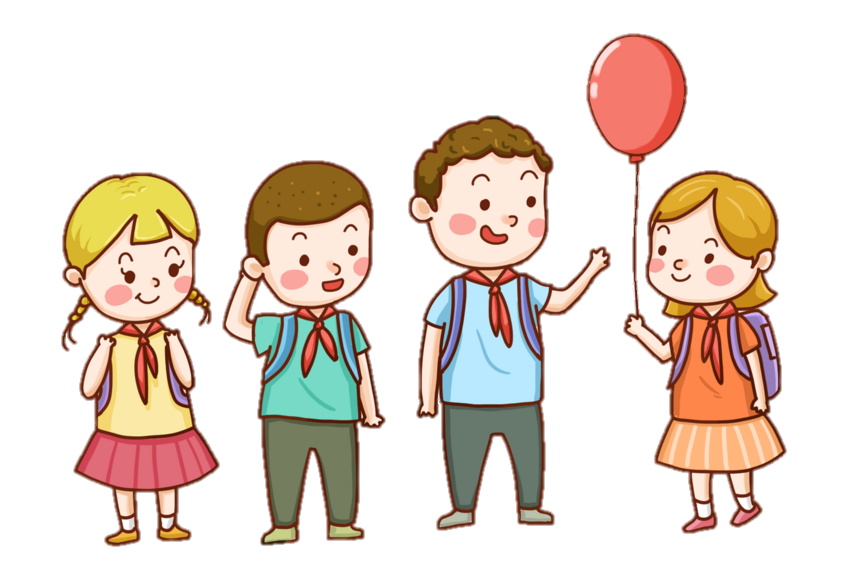 ICCE Nazaret
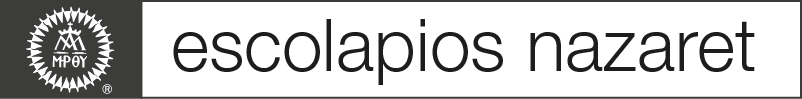 [Speaker Notes: Explicar metodología y aporte e integración de las necesidades formativas identificadas por los docentes.]
Procesos Pastorales
Movimiento Calasanz.
Oración continua.
Retiros y convivencias.
Clase de pastoral.
Acompañamiento.
Vida Sacramental.
Participación.
ICCE Nazaret
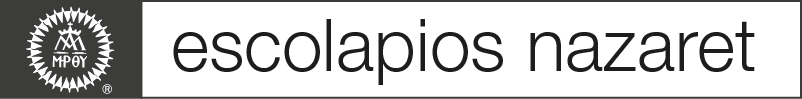 [Speaker Notes: Explicar metodología y aporte e integración de las necesidades formativas identificadas por los docentes.]
Gestión de Convivencia
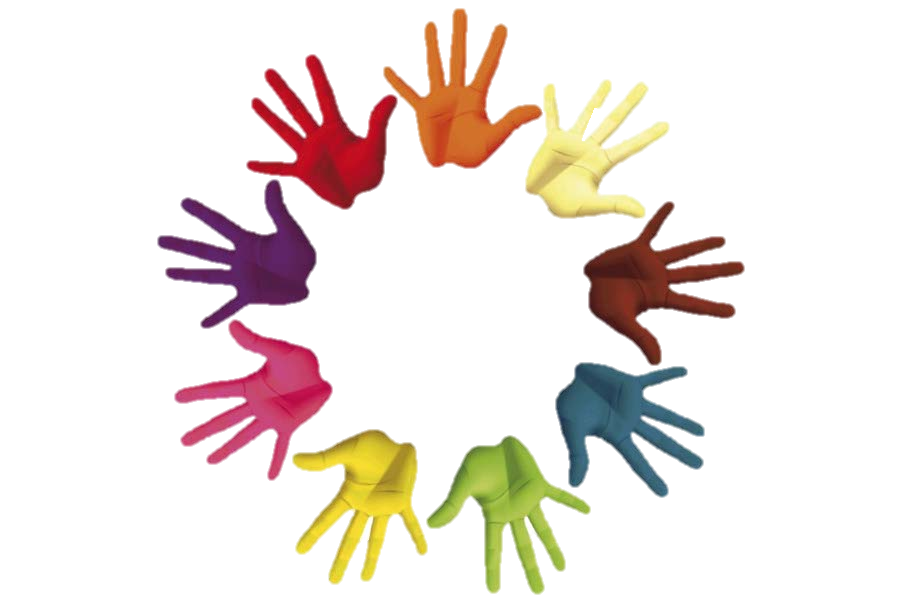 Protocolos de atención integral. 
Debido Proceso.
Resolución de conflictos – Métodos alternativos de solución de conflictos.
ICCE Nazaret
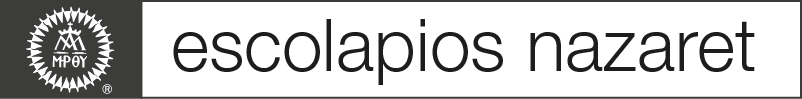 [Speaker Notes: Explicar metodología y aporte e integración de las necesidades formativas identificadas por los docentes.]
Gestión Directiva
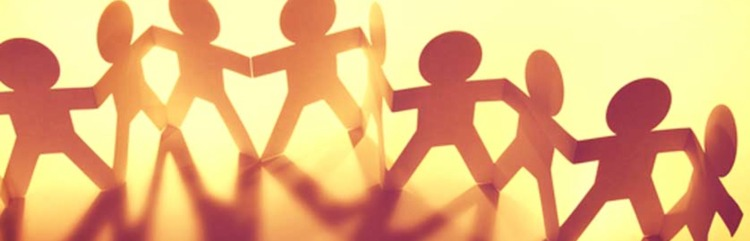 Trabajo en equipo
Clima organizacional 
Relaciones interpersonales.
ICCE Nazaret
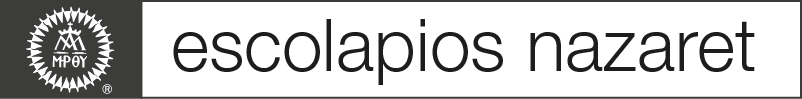 [Speaker Notes: Explicar metodología y aporte e integración de las necesidades formativas identificadas por los docentes.]
Gestión Académica
Didáctica (general, específica e integración de las TIC´s).
Diseño Proyectos Educativos.
Planeación.
Evaluación (técnicas e instrumentos).
Estándares de Desempeño Profesional Docente.
Emprendimiento.
Pedagogía Calasancia.
Proyecto ambiental “cuidado de la casa común”.
Adaptaciones curriculares para estudiantes con necesidades educativas especiales asociadas o no a las discapacidades.
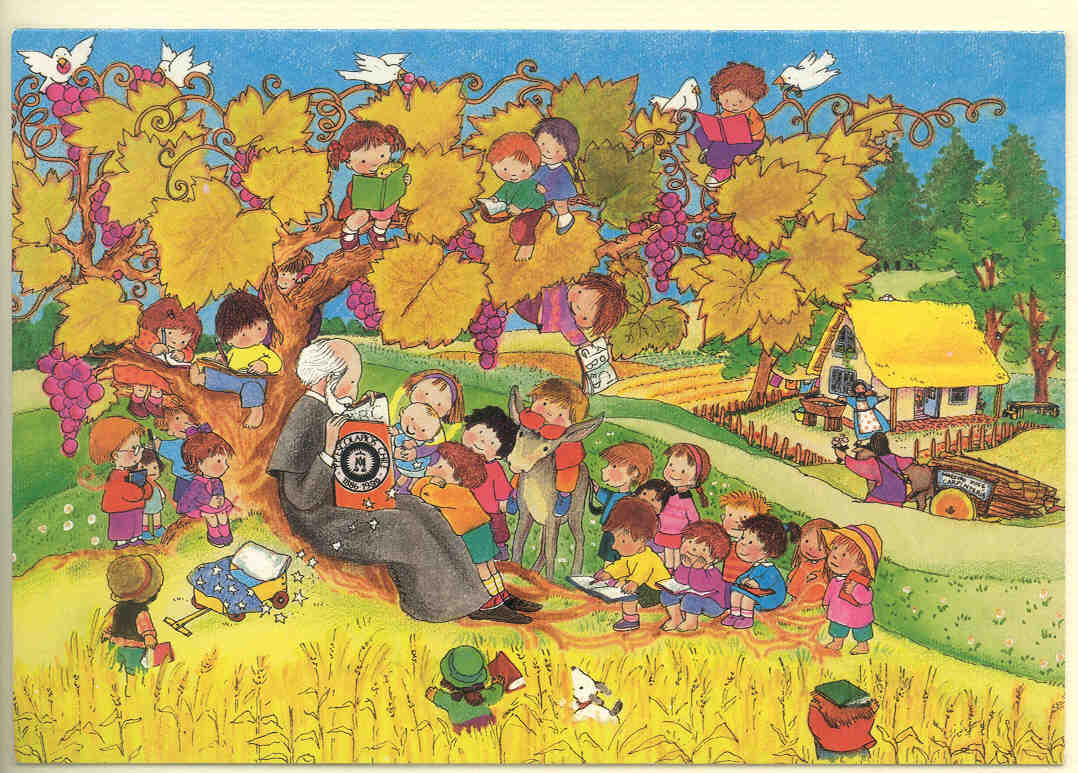 ICCE Nazaret
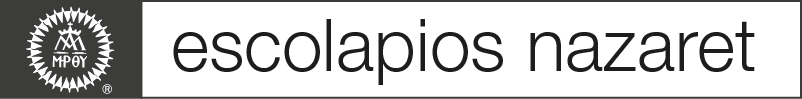 [Speaker Notes: Explicar metodología y aporte e integración de las necesidades formativas identificadas por los docentes.]